Programa Empresas Seguras
Licda. Sarita Mora Umaña
Teléfono:  2010-4677
Fax:  2522-0860
E-Mail:  smora@csv.go.cr
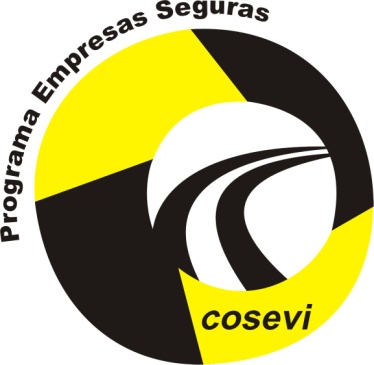 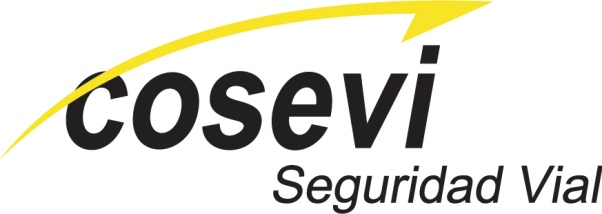 Concepto
Son empresas que:

Trabajan de forma participativa,
    interinstitucional  y multidisciplinaria. 

Realizan diagnósticos situacionales. 

Elaboran un plan de trabajo. 

Implementan proyectos de seguridad vial.
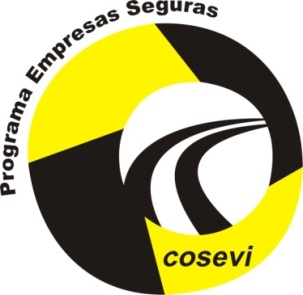 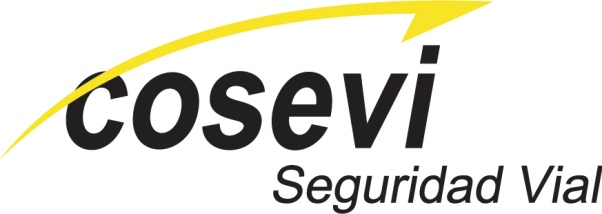 Objetivos
Reducir el número de accidentes de tránsito en que se vean involucrados los conductores, pasajeros y peatones propios  de cada empresa y su entorno (comunidad). 

Disminuir los costos por reparación de la flota  vehicular, gastos por atención médica de las víctimas e incapacidades.

Fomentar el compromiso de la empresa hacia la comunidad como responsabilidad social.
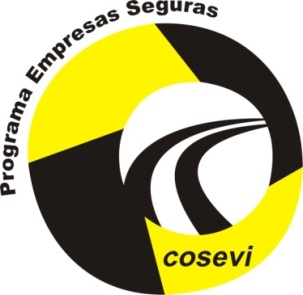 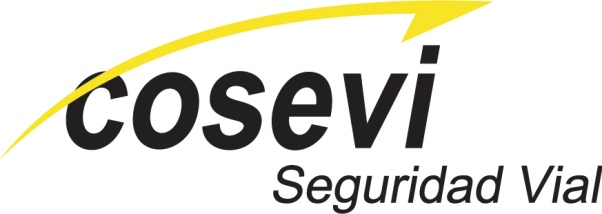 Cómo se logra?
Mediante la ejecución de un proceso participativo, sostenido y ordenado de acciones conjuntas de seguridad vial


Seguridad Vial + Responsabilidad Empresarial y Social =
Empresa Segura
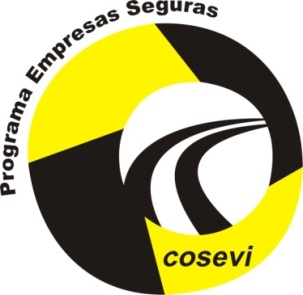 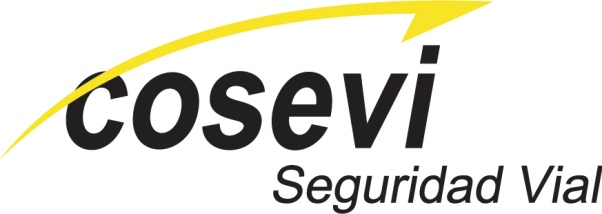 Plan Estratégico Nacional de Seguridad vial 2007-2011
Mediante el Decreto # 34621-MOPT del 23/05/2008
            Datos de la Publicación:  La Gaceta #: 137 del 16/07/2008
 Se establece:
Artículo 3
 Inciso 2. Promover la incorporación de la sociedad civil, la empresa privada y las instituciones estatales, en la ejecución de acciones integrales orientadas a la prevención de los accidentes de tránsito. 
Inciso 14. Incluir el tema de la seguridad vial y la prevención de accidentes en los programas de salud ocupacional de las empresas privadas y las instituciones públicas del país.
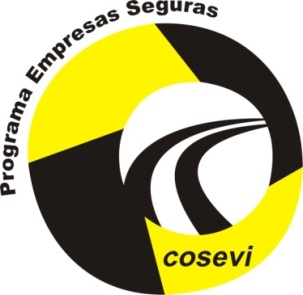 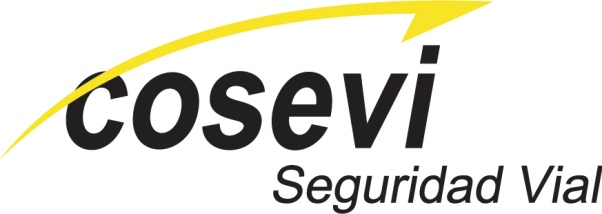 Requisitos para la incorporación al Programa Empresas Seguras
Que exista un responsable (s)  coordinador (es) designado (s)  por la empresa.

Llenar y firmar  el formulario de incorporación.

Presentación del diagnóstico y matrices de los proyectos a ejecutar.
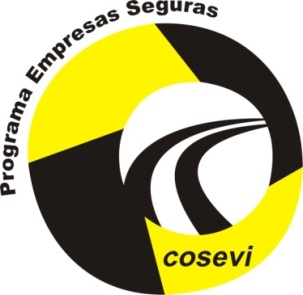 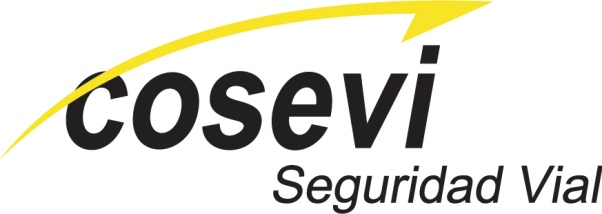 Aspectos a considerar dentro del diagnóstico
Identificación de  factores de riesgo.

Elaboración de registro de infracciones y accidentes.

Evaluación de costos asociados a los accidentes de tránsito.

Identificación de necesidades de capacitación.

Directrices o normativas establecidas dentro de la empresa en materia de Seguridad Vial
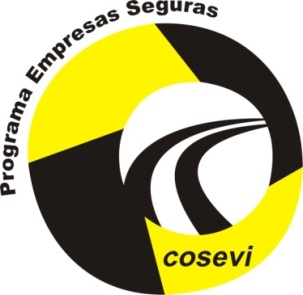 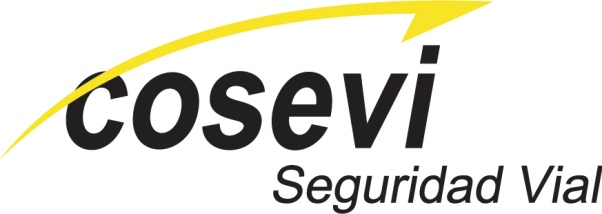 Medidas para el Plan de Prevención
Disposiciones para el comportamiento del personal en cuanto a seguridad vial se refiere.

Control de los tiempos de conducción desde la salida hasta llegar al destino para determinar y reducir el riesgo de la fatiga.

Mantenimiento correctivo y preventivo de la flota y su equipamiento.

Establecimiento de canales de comunicación interna para que el personal pueda conocer sobre el tema de seguridad vial y a su vez puedan hacer observaciones.

Contratación de personal que se dedique específicamente a las labores de carga y descarga para evitar que sean los conductores quienes realicen este trabajo.
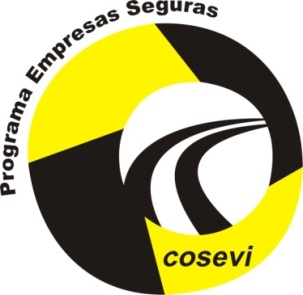 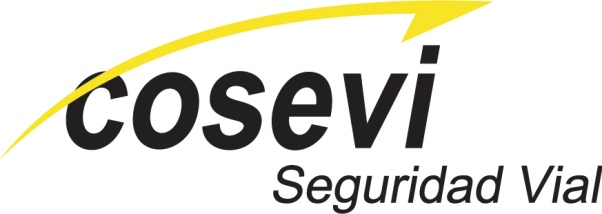 Medidas para el Plan de Prevención
Tomar las medidas necesarias para controlar el cumplimiento, por  parte del personal, de la ley de tránsito y demás disposiciones.

Mejorar los horarios y tiempos de conducción para evitar la fatiga de los conductores.

Disponer del control de uso de los vehículos (restricción de placas) y el control de los permisos, licencias, marchamos, revisión técnica, seguros y demás   documentos necesarios.

Desarrollar un registro de infracciones, accidentes, documentos vencidos, etc.
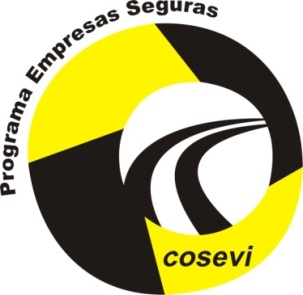 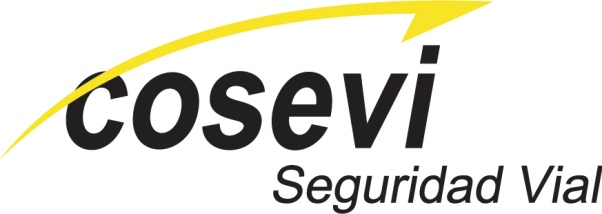 Propuesta de Proyectos
Capacitar a la persona (s) encargada del tema de seguridad vial para ser ente multiplicador de conocimiento hacia la empresa.

Redacción de un documento informativo sobre las disposiciones,    normas e instrucciones de seguridad vial dirigido a los conductores de la empresa y a los subcontratados (Nueva Ley de Tránsito).

Realización de obras preventivas tales como señalización, demarcación, aceras, mallas protectoras, etc. en las instalaciones de la empresa o en algún Centro Educativo cercano a la empresa.
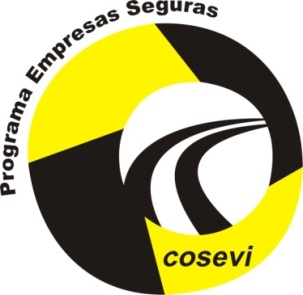 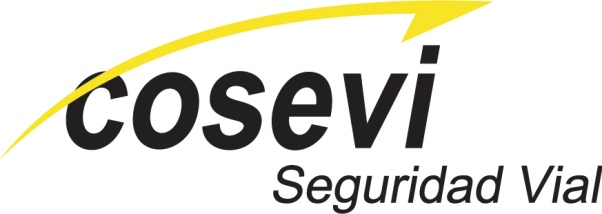 Propuesta de Proyectos
Determinar y diseñar planos esquemáticos sobre las rutas por las que deben transitar, sus factores de riesgo y tomar las acciones necesarias para reducir la problemática como el regular horarios, definir rutas alternas, restricciones en ciertas vías, etc.

Establecer medidas de control y chequeos médicos periódicamente para mejorar la salud del personal.


Realizar Ferias para la promoción de la Seguridad Vial en la empresa, con diversas actividades como charlas, (COSEVI-RITEVE-3M-FIRESTONE,, RECOPE  etc).
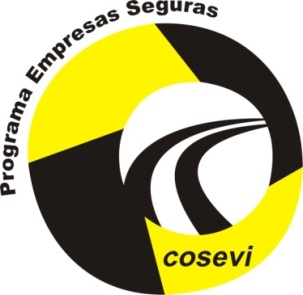 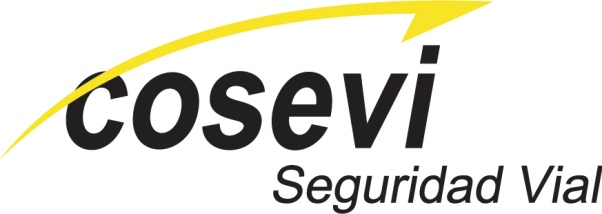 Compromiso con la Comunidad
Fomentar la mejora de la seguridad vial en la (s) zona (s) (entorno) donde tengan sus sedes.

Colaborar con las autoridades locales, con los Programas  Asistencia Municipal en Seguridad Vial y con el de Centros Educativos Seguros, en la introducción de  proyectos para mejorar la seguridad vial.  

Contribuir para mejorar los sistemas viales, las señales de tránsito.

Promover la labor voluntaria de sus trabajadores hacia la comunidad. Por ejemplo el patrocinar las escuelas con proyectos de seguridad vial, operativos de tránsito.
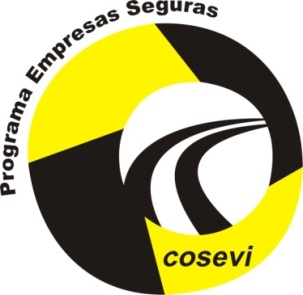 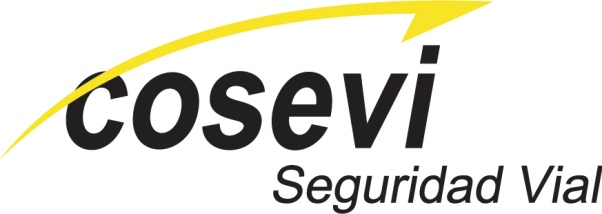 Beneficios
REDUCCION DE COSTOS  por mantenimiento de flota y por hechos de tránsito.

MEJORAMIENTO PERMANENTE del personal así como de la imagen de la Empresa.

REDUCCION DE INDICES  por vehículos y operadores involucrados en accidentes de tránsito 

 RECONOCIMIENTO –Entrega de Placa 

PROYECCIÓN – Publicidad en Prensa Nacional
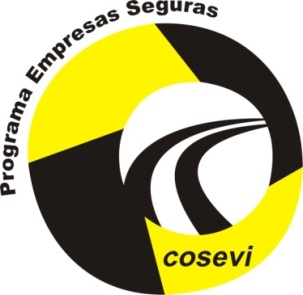 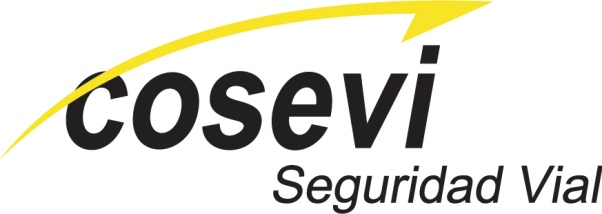 Aspectos a considerar para un reconocimiento
Existencia de un responsable de la empresa en materia de seguridad vial

Diagnóstico situacional por parte de la empresa

Diseño del plan de trabajo, Proyecto (s)

Desarrollo de Proyectos 2013-2014 …
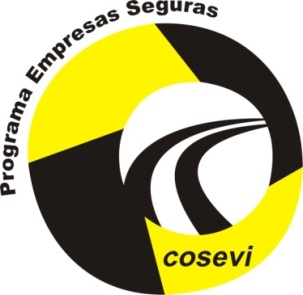 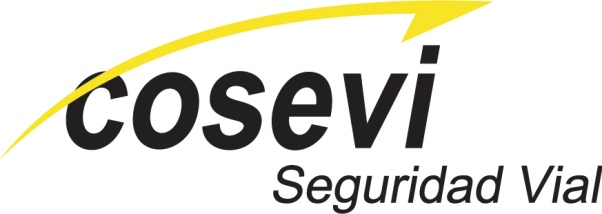 En síntesis
Colaboración a la hora de elaborar el Diagnóstico- Proyecto

Capacitación:  Seguridad Vial y entrega del material 

Asesoría en el ó los Proyectos a ejecutar
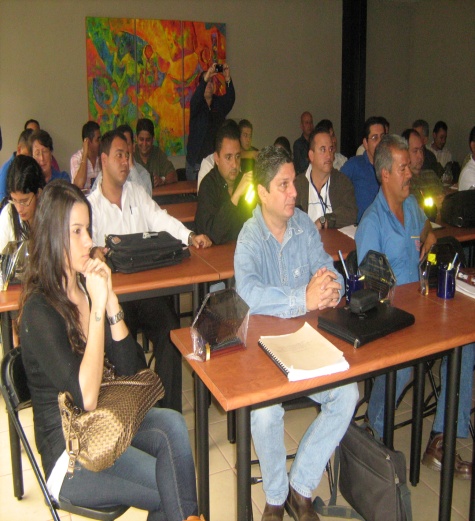 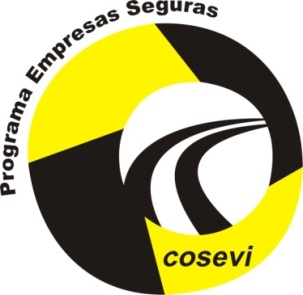 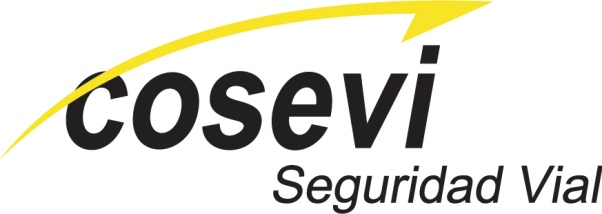 Recuerde siempre que:
Las Empresas e Instituciones de éxito incorporan la Seguridad Vialen sus políticas de calidad

“La Seguridad Vial es 
responsabilidad de todos”
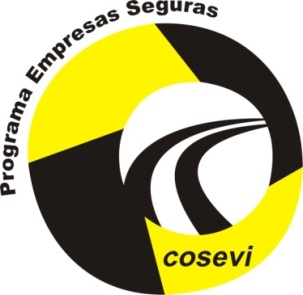 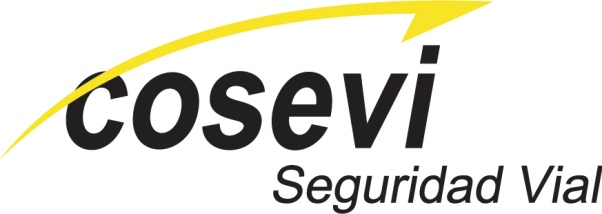 Nombres de Empresas e Instituciones incorporadas
 al Programa Empresas Seguras
Asegrupo Holcim			Corporación Belca	Cámara de Transportes	Autobusera Folklorica


                       Empresa Coopana R.L.                                                                                                              		       Entrega Certificados y 							         Conferencia de prensa


		
				Entrega Placas-Reconocimiento
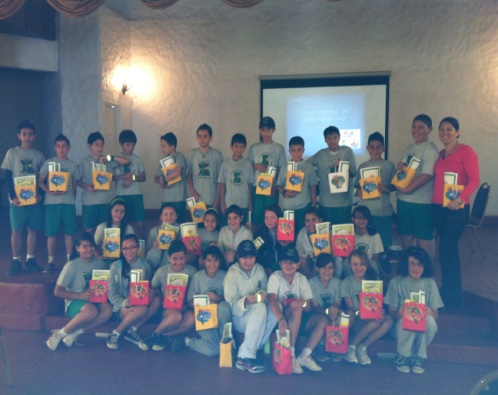 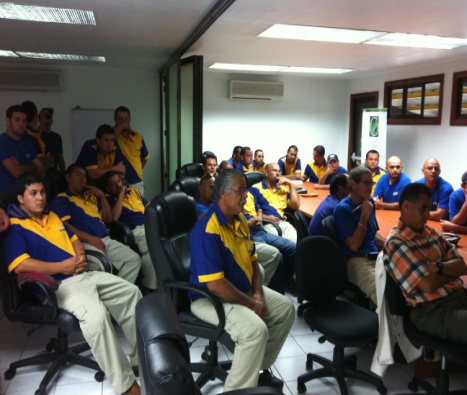 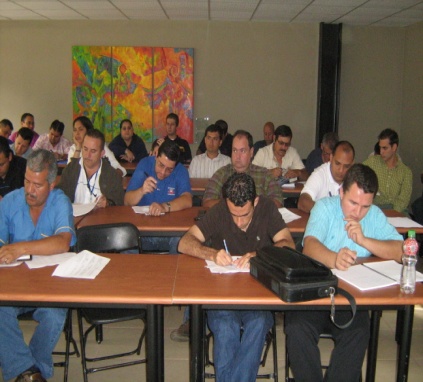 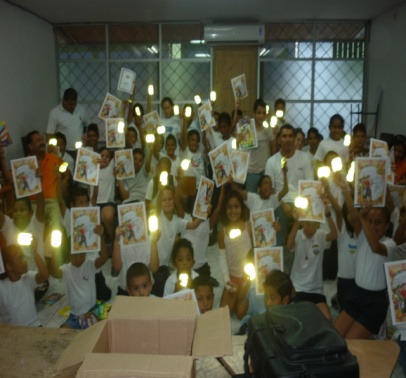 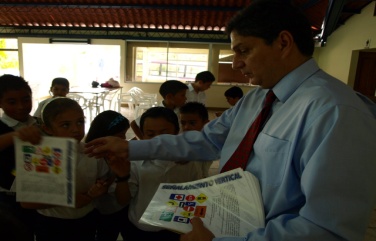 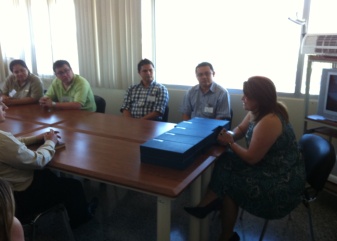 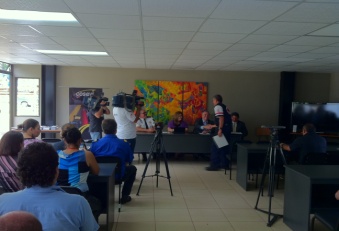 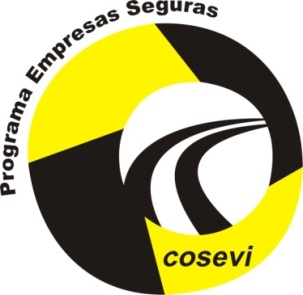 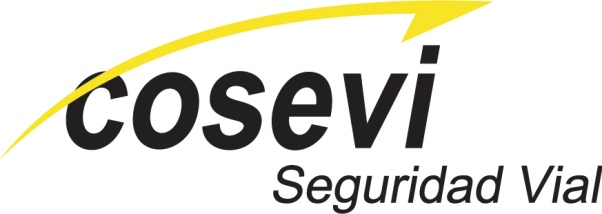 Nombres de Empresas e Instituciones incorporadas
 al Programa Empresas Seguras
Alamo/National Car Rental, ANC Car S.A. 		Mapache Rent a Car
Grupo Corporación Flores 			Grupo Cielo Azul
Transportes Gash				Coopeagri
Matra				                       Grupo Colono Agropecuario
Avon de Costa Rica			                       FADASA
Grupo Corporación Flores		                       Asegrupo Holcim
WPP Reciclaje  y Recolección de Desechos Municipales S.A.	Instituto Costarricense de Electricidad
Florida Bebidas   				Ministerio de Hacienda
Europcar Rent a Car			                   Instituto de Acueductos y Alcantarillados
Hernández Solís				Cámara de Transportes
Barrantes y Elizondo Ltda.			Calox de Costa Rica
Autotransportes Blanco Lobo S.A. 			Coopelesca
Transportes Blanco S.A. 				Global Logistics
Auto Transportes Mopualhe S.A.
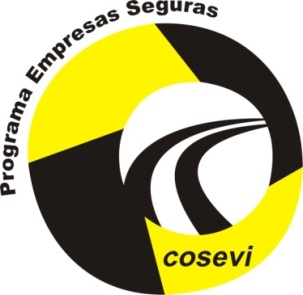 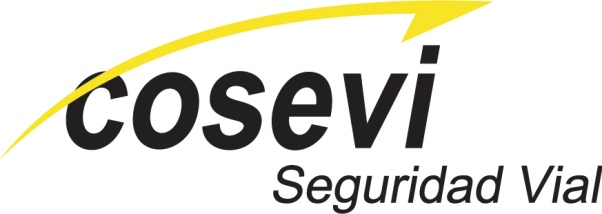 Muchas Gracias!!!
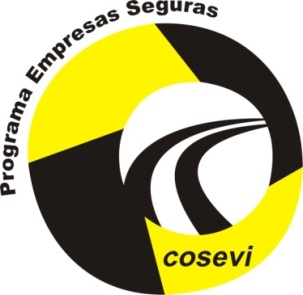 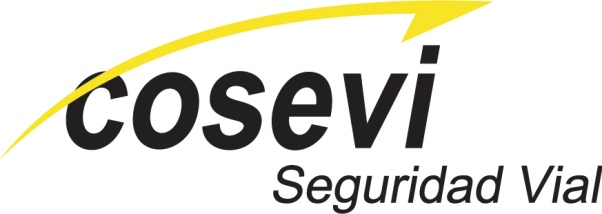